NAME IN CAPS
TITLE GOES HERE IN ALL CAPS
Saving for Use:
Click on “File” in the PowerPoint Menu, then click “Export.”
In the dialogue box to select a location to save your background, select JPEG from the file format options, at 1920 width and 1080 height. Choose ”Save every slide” if you have a batch of backgrounds to save, or “Save Current Slide Only” if you only have one or two backgrounds to save.



Add to Zoom:
Open the Zoom application to add your personalized background.
Navigate to the “Preferences” in Zoom to upload your background.
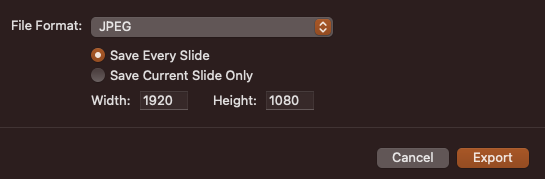